শিবগঞ্জ উপজেলা (বগুড়া) কল্যাণ সমিতি, ঢাকা।
1
আয়-ব্যয়ের হিসাব ২০২২-২০২৩ এবং সম্ভাব্য বাজেট ২০২৪ উপস্থাপন


উপস্থাপনায়: মো: এনামুল হক কান্দুকোষাধ্যক্ষশিবগন্জ উপজেলা (বগুড়া) কল্যাণ সমিতি, ঢাকাধানমন্ডি-২৭, ঢাকা-১২০৭।
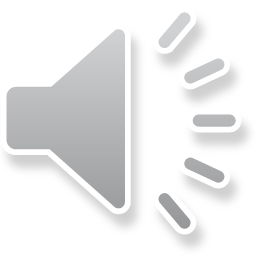 প্রেক্ষাপট
2
ইতিহাস ও ঐতিহ্যের স্মৃতি বহনকারী প্রাচীন বাংলার রাজধানী পূড্রনগর খ্যাত ইসলামের প্রচারক ও মহান সাধক হযরত শাহ্ সুলতান মাহামুদ বলখী সওয়র (রহঃ) এর স্মৃতি বিজারিত ঐতিহাসিক মহাস্থানগড় অধ্যুষিত শিবগঞ্জ উপজেলা। বাংলাদেশের আর্থ-সামাজিক, রাজনৈতিক ও সাংস্কৃতিকভাবে অত্যন্ত গুরুত্বপূন উত্তরবঙ্গের প্রবেশদ্বার বগুড়া জেলার একটি অন্যতম সমৃদ্ব উপজেলা শিবগঞ্জ। উপজেলা শিবগঞ্জ ১২টি ইউনিয়ন নিয়ে গঠিত। উপজেলার আয়তন ৩১৪.০৯ বর্গ কিঃমিঃ ও জনসংখ্যা ৩,৫২,৪১৫। কৃষিই এই উপজেলার প্রধান উপজীব্য।
ব্যবসা,বানিজ্য,চাকুরী,শিক্ষা,চিকিৎসা ইত্যাদি নানাবিধ কাজে শিবগঞ্জ উপজেলার বহুসংখ্যক অধিবাসী ঢাকায় কর্মরত। ঢাকায় বসবাসকারী শিবগঞ্জ উপজেলার অধিবাসীদের মধ্যে পারস্পারিক যোগাযোগ ও সৌহার্দ্যপূর্ণ সম্পর্ক গড়ে তোলা এবং সম্মিলিত প্রচেষ্ঠায় উপজেলার আর্থ-সামাজিক,শিক্ষা, চিকিৎসার উন্নয়নে এবং উন্নত সমৃদ্ধ দেশ গড়ার অংশীদার হতে ৩০ নভেম্বর ২০১৮ইং ঢাকাস্থ শিবগঞ্জ উপজেলাবাসীদের এক ঈদ-পূর্নমিলনী ও আলোচনা সভায় সর্ব সম্মতিক্রমে শিবগঞ্জ উপজেলা (বগুড়া) কল্যাণ সমিতি ঢাকা গঠিত হয়। উক্ত সভায় আহব্বায়ক কমিটি এবং গঠনতন্ত্র উপ-কমিটি গঠিত হয়। আহব্বায়ক কমিটি ২০ সেপ্টম্বর ২০১৯ইং এক সধারণ সভার আয়োজন করে। উক্ত সভায় গঠনতন্ত্রের খসড়া কপি উপস্থাপন করা হয়। দীর্ঘ আলোচনার পর সংশোধন পূর্বক চূড়ান্ত গঠনতন্ত্র সর্ব সম্মতিক্রমে অনুমোদন হয়। উক্ত সভায় সর্ব সমর্থনে দুই বৎসর মেয়াদী ২৭ সদস্য বিশিষ্ট একটি কার্যকরী পরিষদ গঠিত হয়।
শিবগঞ্জ উপজেলা (বগুড়া) কল্যাণ সমিতি, ঢাকা । এই সমিতিটি সমাজসেবা অধিদপ্তর, ঢাকা কর্তৃক ২৪/০১/২০২৩ তারিখে নিবন্ধন প্রাপ্ত হয়। নিবন্ধনকৃত প্রতিষ্ঠানটির নিবন্ধন নম্বর : ঢ-০৯৯৭৮ ।
ভুমিকাঃ
3
“শিবগঞ্জ উপজেলা (বগুড়া) কল্যাণ সমিতি, ঢাকা”,  বগুড়া, শিবগঞ্জবাসী ঢাকায় অবস্থানরত সকল স্তরের পেশাজীবী ও পাবলিক বিশ্ববিদ্যালয়, প্রকৌশল বিশ্ববিদ্যালয়, কৃষি  বিশ্ববিদ্যালয়, জাতীয় বিশ্ববিদ্যালয়, প্রাইভেট বিশ্ববিদ্যালয়, মেডিকেল বিশ্ববিদ্যালয় ও মেডিকেল কলেজ সমূহ এবং অন্যান্য কলেজ ও বিশ্ববিদ্যালয় সমূহের স্নাতক ও স্নাতকোত্তর-এ অধ্যয়নরত “বগুড়া, শিবগঞ্জ উপজেলার” ছাত্রছাত্রীরা ও “ঢাকাস্থ শিবগঞ্জ উপজেলাবাসী”দের একটি সম্পূর্ণ অরাজনৈতিক ও শিক্ষা সহায়ক এবং সহযোগিতা মুলক একটা সমিতি । সূতরাং এই সমিতিটি ঢাকাস্থ সকল ছাত্র ছাত্রীর তথা সকল স্তরের পেশাজীবীর “অনলাইন” যোগাযোগের মাধ্যম হিসেবে ব্যাবহৃত হবে। এই পেইজটি সম্পূর্ণ অরাজনৈতিক, অসাম্প্রদায়িক ও শিক্ষা সহায়ক। সেহুতু আমরা পারস্পারিক পরিচিতি, সহযোগীতা ও সৌহার্দপূর্ণ পরিবেশের মাধ্যমে মেধা ও সুপ্ত প্রতিভা বিকাশের সুযোগ সৃষ্টি করে শিক্ষাসহ অন্যান্য ক্ষেত্রে শিবগঞ্জ উপজেলার সবাই একে অপরের প্রতি সহযোগিতার হাত বাড়িয়ে দিব ইনশাআল্লাহ। সবাইকে ধন্যবাদ। সুতারাং শিবগঞ্জ উপজেলা (বগুড়া) কল্যাণ সমিতি, ঢাকা।সবার কাছে একটা মাইলফলক হিসেবে কাজ করবে বলে আমরা বিশ্বাস করি।
শিবগঞ্জ উপজেলা (বগুড়া) কল্যাণ সমিতি মূল উদ্দেশ্য
এ সমিতির লক্ষ্য ও উদ্দেশ্যসমূহ হলো :
(০১) ঢাকায় বসবাসকারী শিবগঞ্জ উপজেলার অধিবাসী,শিবগঞ্জ উপজেলার জনগণ ও শিউকস’র হিতাকাঙ্ক্ষীদের মধ্যে যোগাযোগ,সম্প্রীতি ও সৌহার্দপূর্ণ সম্পর্ক গড়ে তোলা।
(০২) শিক্ষা, সংস্কৃতি ও তথ্য প্রযুক্তির উন্নয়ন ও উৎকর্ষ সাধনে কার্যক্রম গ্রহন করা।
(০৩) পেশাভিত্তিক প্রশিক্ষন প্রদানের মাধ্যমে কৃষি, কৃষিজাত শিল্প, কুটির শিল্প, নার্সরী, পশু-পালন, মৎস্য চাষ ও বনায়ন ইত্যাদির উন্নয়নে বহুমাত্রিক কার্যক্রম গ্রহন ও সহায়তা প্রদানকরা।
(০৪) স্বাস্থ্য ও পরিবার কল্যাণ বিষয় কর্মসূচী গ্রহন ও প্রয়োজনীয় পরামর্শ প্রদান করা।
(০৫) এই সমিতি অত্র উপজেলার জনগনের অর্থ-সামাজিকও অর্থনৈতিক উন্নয়নে নানাবিধ কার্যক্রম গ্রহন ও সহায়তা প্রদান করা।
(০৬) সমৃদ্ধ ও উন্নত বাংলাদেশ গড়ার লক্ষ্যে এই সমিতি আধুনিক তথ্য-প্রযুক্তির উৎকর্ষ ও ব্যবহারের নিমিত্তে সহায়তা প্রদানসহ প্রশিক্ষণকেন্দ্র বা একাডেমি প্রতিষ্ঠা ও পরিচালনা করবে।
(০৭) শিবগঞ্জ উপজেলার শিল্প,সাহিত্য,সাংস্কৃতি ইত্যাদির প্রচারণাসহ, চিত্ত বিনোদনের জন্য খেলাধুলা ও সাংস্কৃতিক অনুষ্ঠানের ব্যবস্থা করা।
(০৮) উপজেলার উন্নয়নে সহায়ক কর্মসূচী গ্রহন ও যে কোন সমাজ সেবামূলক কাজে ট্রাস্ট গঠন করা।
(০৯) বরেন্য, বয়স্ক বা প্রবিনদের মধ্যে যোগাযোগ বৃদ্ধি,সংর্বধনা,সাহায্য প্রদান করা, এবং গরীব, মেধাবী ও প্রতিবন্ধী ছাত্র-ছাত্রীদের মধ্যে বৃত্তি প্রদান করা।
(১০) “শিউকস”এর যে কোন সদস্য বা শিউকস এর হিতাকাতী যে কোন ব্যক্তি তার নিজ বা তার যে কোন প্রিয়জনের নামে উৎসর্গকৃত কোন সেবামূলক প্রকল্প যথা শিক্ষাবৃত্তি,দুঃস্থভাতা ইত্যাদি তার নিজস্ব অর্থায়নে অত্র সমিতির মাধ্যমে বাস্তবায়ন করতে চাইলে“শিউকস” তা সানন্দে গ্রহন ও বাস্তবায়ন করবে।
(১১) রাষ্ট্রীয়, সামাজিক ও ধর্মীয় উৎসবসমূহ পালন করা।
(১২) বিবিধ।
4
শিবগঞ্জ উপজেলা (বগুড়া) কল্যাণ সমিতির অর্জন
5
সমিতির মাধ্যমে এ পর্যন্ত 
5০০ জনকে যাকাতের কাপর দেয়া হয়েছে;
1000 জনকে ঈদের শুভেচ্ছা হিসেবে সেমাই, চিনি, দুধ দেয়া হয়েছে;
গরীব দুস্থ্যদের মাঝে ১০০ টা ছাগল বিতরণ করা হয়েছে;
৫ টা মিলনমেলা করা হয়েছে;
বগুড়ার ঐতিয্যবাহী ১টি আলুঘাটি প্রোগ্রাম করা হয়েছে;
সমিতির নিজস্ব জমি কেনার জন্য অর্থ সংগ্রহের ব্যবস্থা গ্রহণ করা হয়েছে;
সমিতিতে নতুন সদস্য অন্তর্ভূক্তির জন্য পরিকল্পনা গ্রহণ করা হয়েছে;
দাতা সদস্য, আজীবন সদস্য সংখ্যা আরো বাড়ানোর জন্য জোর প্রচেষ্টা চালানো হচ্ছে।
আয়-ব্যয়ের হিসেব ২০২২
6
আয়-ব্যয়ের হিসেব ২০২৩
7
সম্ভাব্য বাজেট-২০২৪
8
আজকের এজিএম ও মিলনমেলায়  অংশগ্রহণকারী সকলকে ধন্যবাদ
9